WORKING EFFECTIVELY
With Fellow Elected Officials, the Manager and Staff
Santa Clara County Cities Association

August 11, 2022
Why This Topic?
Without A Strong/Effective Governance Team:

 The Organization Will Not be Effective

 The Community Will Not Be Well Served

 Citizens Will Not Want to Serve

 You Will Not Be Able to Attract/Retain High  	Quality Staff

 It Will Not be an Enjoyable Experience
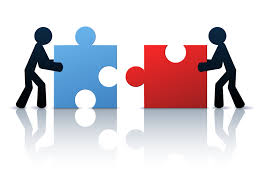 It’s All About Teams and Effective Relationships:
Elected Official/Manager/Staff Team—You Are All Part of the SAME Team

Teams Succeed or Fail Together

Can’t Have Effective Teams Without Effective Relationships

Effective Relationships Require Time & Attention—They Don’t Just Happen
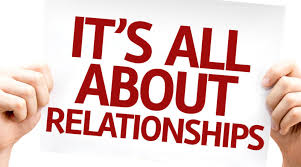 Key to Effective Relationships:
Ability to Understand & Respect Different Perspectives/Styles:
Life Experiences
Different Philosophies/Perspectives
Different Communication Styles
Different Work Styles
Different Personalities

It Usually Isn’t a Matter of “Right vs. Wrong”—Don’t Act As If It Is
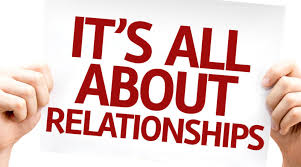 DIVERGENT VIEWS/OPINIONS
Develop an Appreciation and Understanding Regarding Why It’s OK to Have Different Opinions

Differences Are Not Usually a Result of:
Dishonesty
Lacking Values
Intelligence

Differences of Opinion are Normal and Should be Expected
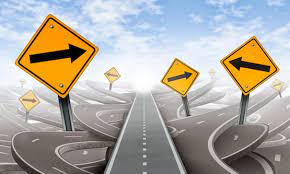 DIVERGENT VIEWS/OPINIONS
The Key Issue Is:  How Does a Team Deal With Differences of Opinion?

Can You Overcome Your Differences or Is It a Constant Source of Conflict and Distraction?
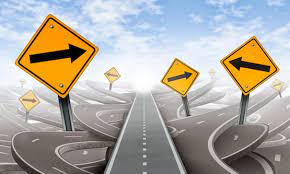 Why Being a Council/Board Member Isn’t Easy
Challenging Issues

Varied Opinions/Perspectives

Group Decision Making

Not a Group of Your Choosing

It’s Done in Public/Anyone Can
   Participate

Media and Public Scrutiny (Social Media)
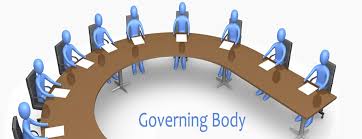 Why the Job Has Been/Is Particularly Tough Now
Nature of Civic Discourse/Political Tribalism

 Pandemic:
Frustration/Anger
Impatience
Fear
Social Isolation
Focal Points for Contention
Intolerance for Other Perspectives
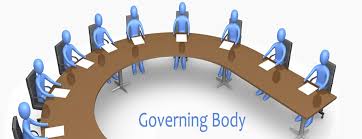 Why the Job Has Been/Is Particularly Tough Now
Lack of Political Compromise/Effective Governance on the 
National Level (Setting a Poor Example)

Demonizing/Intolerance of Those With Different Views

Social Reckoning/Views of Policing

More Challenging to Have Direct “In-Person” Contact With Colleagues, Staff & Public
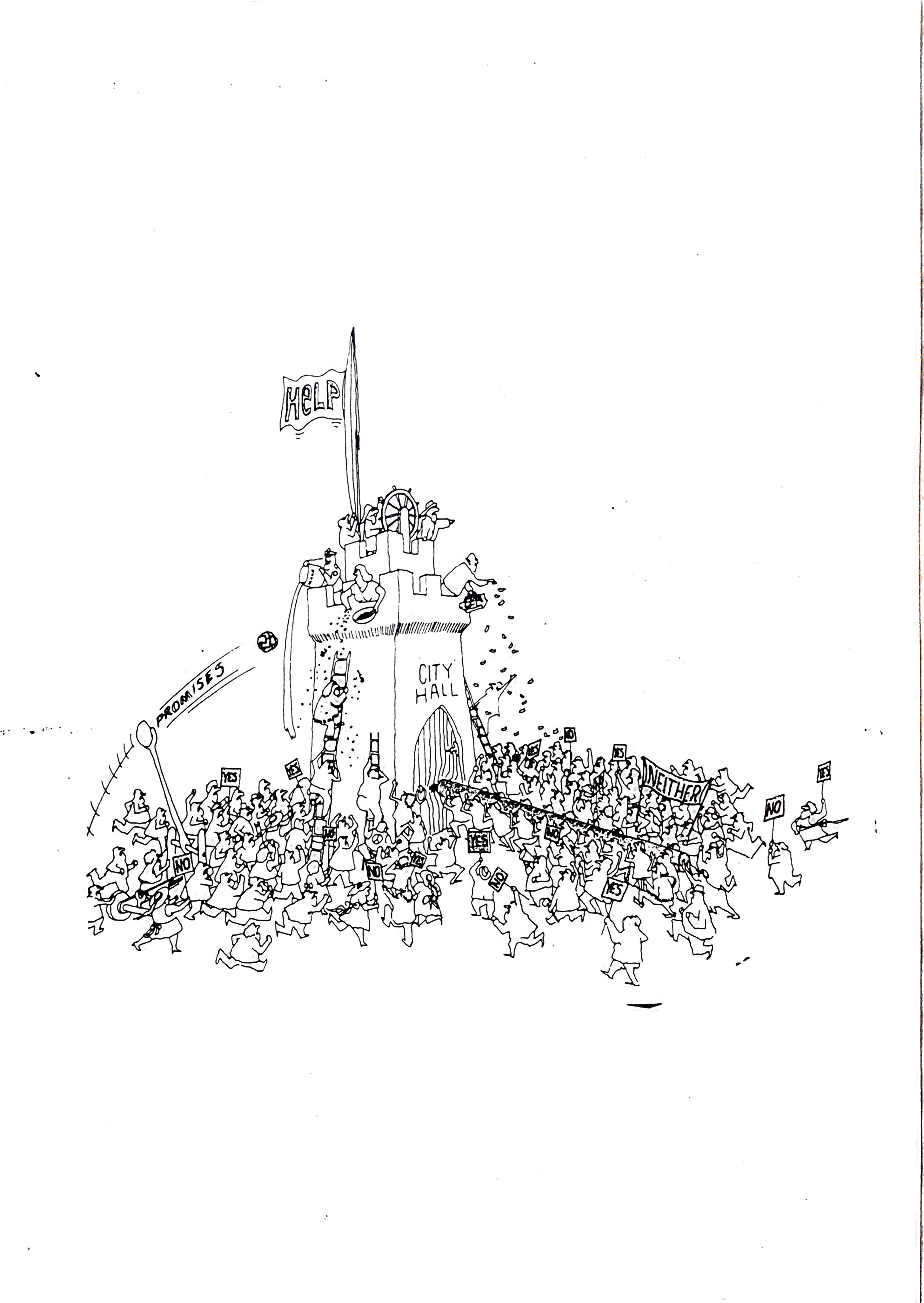 Why Being a City Manager Isn’t Easy
Multiple Bosses

Conflicting Expectations

Needing to “Translate” Between the Council & Staff

Attempts to Get Them to “Take Sides”

Ease of Communication Can Create 24/7 Expectations

Councilmember Conflict
Why Being a City Manager Isn’t Easy
Pandemic Impacts Have Amplified Challenges:
Fundamental Changes on How Services Are Provided
Financial Uncertainty
Loss of Direct Contact With Councilmembers & Staff
Enforcing Pandemic Related Restrictions
Policing Reforms/Social Justice and Equity
Staffing Challenges
Feelings That the Demands & Workload Are Unrelenting
Frustrated and Stressed Members of the Public/Staff/Council
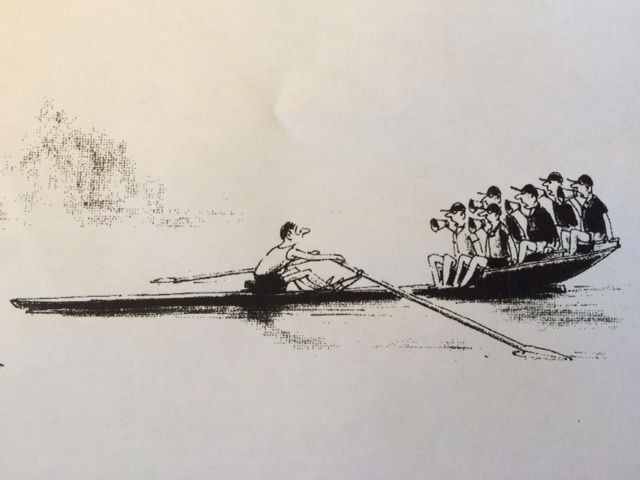 Areas of Greatest Challenge Between Councils & Manager/Staff
Lack of Respect for Different Roles and Responsibilities (Form Of Government)

Finite Resources/Lack of Priority Setting (Keeping Consistent With Established Priorities)

Lack of Tolerance for Mistakes/Imperfection

Technical vs. Community Perspectives
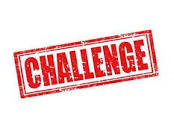 Areas of Greatest Challenge Between Councils & Manager/Staff
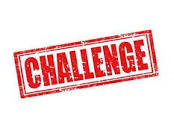 Constant Demands/Unrealistic Expectations

Individual vs. Group Expectations

Lack of Clear, Regular, Consistent and “Professional” Feedback

Public Criticism
Areas of Greatest Challenge Between Councils & Manager/Staff
Problematic Interactions Between Council and Staff

Going Around the Manager

Not Separating the “What vs. How”

Staff Not Living Up to High, But Reasonable Expectations

Perceptions of Council & Citizen Support Deficiencies
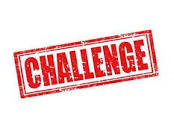 Areas of Greatest Challenge Between Councils & Manager/Staff
Lack of Appreciation on Staff’s Part That City Councils
	Have the Right to Make “Wrong” Decisions

Councilmembers Not Holding Each Other Accountable

Creating Unrealistic Public Expectations

Manager & Staff Perceived as Not Doing Enough to Assist the Council in Dealing With Challenging Issues
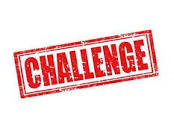 PROFESSIONAL CITY MANAGERS
Most Follow a Code of Ethics 

Have to Operate Within the Form of Government

Are Committed to Elected Official/Governing Body Success

Don’t Play Favorites/Don’t Take Sides

Must Sometimes Tell You What You Don’t Want to Hear/Can’t Always Do What You Want
PROFESSIONAL CITY MANAGERS
Need Thoughtful and Comprehensive Performance Feedback

Strives to Communicate in a Style That Works for You

Is Obligated to Protect the Staff
Competitive Advantage?
The Competition is Greater than Ever for Top Quality Staff
     (Particularly in this Area Due to Housing Costs)

Compensation and Working Conditions Need to be Competitive

The City Council Can Be Either a Competitive Advantage or Disadvantage

If You Have a Good Manager & Staff—Treat Them As If You Want 
      Them to Stick Around for Awhile—If You Don’t, They Won’t
Where You Might Go From Here
Topics For Potential Discussion:

What Do Councilmembers Need From Each Other
     To Be Successful?

What Do Councilmembers Need From the Manager & Staff to be Successful?

What Do the Manager & Staff Need From the Council to be Successful?
Wrapping Up:  The Question
As We Established at the Beginning, Both Councilmembers and the 
      City Manger/Staff Have Challenging Roles


Is Your Elected Official Team and Your Manager/Staff Doing All That Can be Done to Support Each Other in Making These Roles Less Challenging and
      Your Organizations More Successful?
Kevin C. Duggan
ICMA/Cal-Cities Senior Advisor
kcduggan@katesbridge.com
650-888-5850